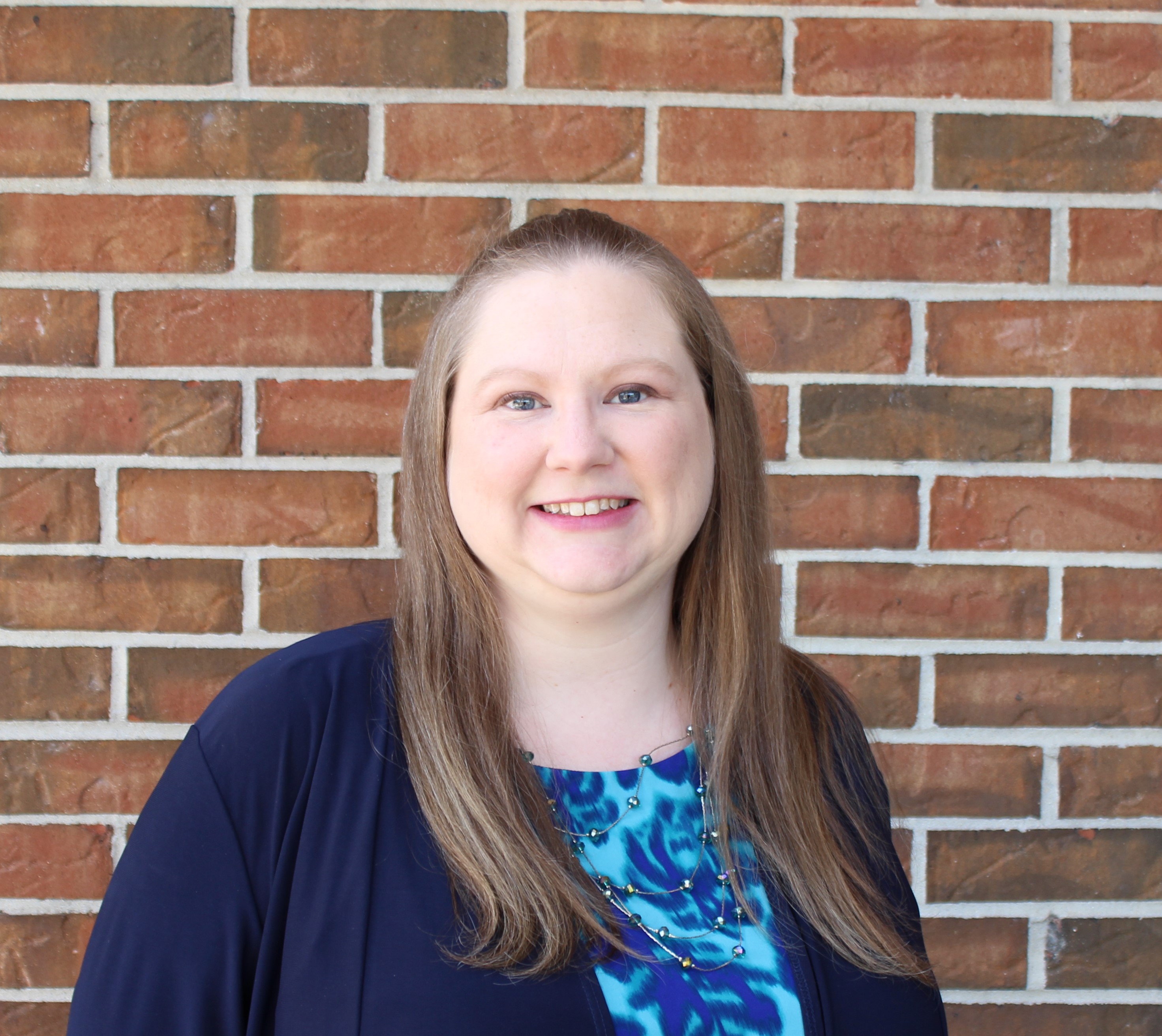 Melinda Rodgers
Dean, Enrollment Services and College Registrar
Capstone Overview
Capstone Focus
Workday Admissions Application: Improving the Student Experience
Track the student experience:
# of applications submitted
# of incomplete applications
# of false applicants
# of calls about application 
equity minded focus on enrollment 
residency completion
Identify and address barriers
Increase completed admissions files 
Increase enrollment yield rate
Ensure minorities successfully complete the process
Capstone Results
Developed reports to track applicants
Reviewed applicant data for prior terms: 
 The yield rate increased
 Applicant rates by race are similar
 Fewer Black applicants enroll
Enhanced communication plan to minority students 
Utilized new tools to engage prospects
Case management model increased enrollment yield
[Speaker Notes: Track applicants by term based on applicant type, race, gender, etc. and admission file completion
Reviewed applicant data for Fall 2020, Spring 2021, Fall 2021 and Spring 2022: the yield rate increased 7% from Fall 2020 to Fall 2021]
Suggestions for Further Research
SUGGESTIONS FOR FURTHER RESEARCH
Continue to monitor the enrollment funnel:
The final Fall 2022 data will be available on August 29th after the census date for the term.